112年度
學海築夢
＆
新南向學海築夢計畫
校內徵件說明簡報
國際處國務組
112.08.
學海計畫目的
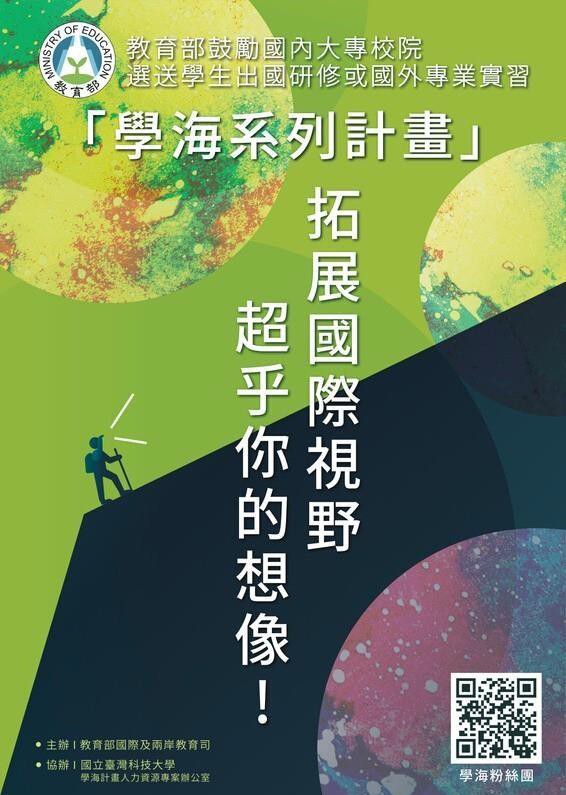 教育部為鼓勵國內公私立大專校院選送學生赴國外大專校院研修或企業、機構實習，
擴展國內具發展潛力年輕學子參與國際交流與合作活動之機會，以期培養具有國際視野及實務經驗之專業人才，特訂定本計畫。
學海築夢
新南向學海築夢
學海飛颺學海惜珠
2
教育部
審查程序與標準
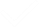 01
PART ONE
(請參與本案之教育部補助要點)
3
01	審查程序
薦送學校所送計畫書等資料，經由教育部會同教育部委託之學校就申 請文件完備與否及執行計畫時有無違反本要點規定進行初審，並評定行政績效。
申請文件未符合本要點
規定，不予進行複審。
教育部按一般大學及技 專校院分組，邀請評審委員進行線上審查。
初審
複審
學海築夢及新南向學海 築夢依行政績效及審查項目配分二項成績加總後，核定補助對象及補助額度。
4
01	審查標準－學海築夢(1/2)
行政績效(10分)：包括執行計畫時撥款、核結時效性與正確性、有無違反本要點規定、出國前上傳資訊效率及經費執行情形。
審查項目配分(90分)：包括下列各項：
1.	薦送學校(60分)：
校內審查機制(包括校內計畫案、選送學生甄選基準、計畫主持人甄選學生作業方式等相關資訊之揭露、分配各計畫案經費之準則、本年度選送原住民學生及新住民(臺灣地區人民之配偶為外國人、無國籍人、大陸地區人民及香港、澳門居民)子女人數) ；遴選他校學生參與，須提出相關甄選基準及甄 選學生作業方式。
補助計畫整體配套措施(包括建立與國外實習機構之實習合  作機制、計畫主持人安排學生赴國外實習輔導機制、前一年度補助經費支用原則及支用情形) 。
學海築夢
•	執行計畫時撥款
•	核結時效性與正確性
•	有無違反本要點規定
•	出國前上傳資訊效率
•	經費執行情形
5
01	審查標準－學海築夢(2/2)
近3年內薦送學校執行成效，包括選送原住民學生及新住民(臺灣 地區人民之配偶為外國人、無國籍人、大陸地區人民及香港、澳門居民)子女人數、國內學校與國外實習機構後續連結效益、對學生未來發展性等實際成效、變更各計畫所提預定實習人數或機構次數、原申請書填報之實習機構與實際實習機構之差異等；近3年內均未獲補助之學校，其本項配分平均分配於前兩項，選送原住民學生 及新住民子女人數成效，則以本年度選送人數評核。
2.	各子計畫案(30分)：
學海築夢各子計畫構想頁(每1申請案需附1,500字至 2,000字摘要，包括赴國外實習機構簡介、效益、向本部申請經費、薦送學校提出配合經費及預計選送學生人數)。	
有效之國外實習機構同意薦送學校選送學生赴該機構實習同意書或合作契約書影本及薦送學校聲明書。(如為非英文之外文，應併附中譯文)
實習機構考評輔導學生方式、提供待遇、計畫主持人以及該機構合作時間。
學海築夢
6
01	審查標準-新南向學海築夢(1/2)
行政績效(10分)：包括執行計畫時撥款、核結時效性與正確性、
有無違反本要點規定、出國前上傳資訊效率及經費執行情形。
審查項目配分(90分)：包括下列各項：
1.	薦送學校(20分)：

校內審查機制(包括校內計畫案、選送學生甄選基準、計畫主持人 甄選學生作業方式等相關資訊之揭露；本年選送原住民學生及新住民子女人（臺灣地區人民之配偶為外國人、無國籍人、大陸地區人民及香港、澳門居民）數；遴選他校學生參與，須提出相關甄選基準及甄選學生作業方式)。
補助計畫整體配套措施(包括建立與國外實習機構之實習合作機制、計畫主持人安排學生赴國外實習輔導機制、前1年度補助經費支 用原則及支用情形) 。
新
南向學海築夢
7
01	審查標準-新南向學海築夢(2/2)
近3年內薦送學校執行成效，包括選送原住民學生及新住民(臺灣地區人民之配偶為外國人、無國籍人、大陸地區人民及香港、澳門居民)子女人數成效、國內學校與國外實習機構後續連結效益、對學生未來發展性等實際成效、核定補助計畫後，變更教育部核定最低選送人數或機構之次數、原申請書填報之實習機構與實際實習機構之差異等)；近3年內均未獲本部補助之學校，其本項配分平均分配於前兩項。
2.	各計畫案內容(70分)：
新南向學海築夢計畫構想頁(每一申請案需附1,500字至2,000字摘要包括赴新南向國家實習機構簡介、效益、向教育部申請經費、薦送學校提出配合經費及預計選送學生人數)。
有效之國外實習機構同意薦送學校選送學生赴該機構實習同意書或合作契約書影本及薦送學校聲明書。 (如為非英文之外文，應併附中譯文。)
實習機構考評輔導學生方式、提供待遇、計畫主持人與該機構合作時間。
新
南向學海築夢
•	執行計畫時撥款
•	核結時效性與正確性
•	有無違反本要點規定
•	出國前上傳資訊效率
•	經費執行情形
8
校內
申請規範與流程
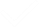 02
PART TWO
9
補助類型＆補助期限
02
學海築夢
選送學生赴國外非新南向國家之企業、機構進行職場實習
（不包括大陸及港、澳）
	選送生赴國外實習期間至少連續30天（不包括來回途程交通時程) ，且至多補助期限以一學年為限。
1
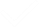 新南向學海築夢
選送學生赴國外新南向國家之企業、機構進行職場實習
選送生赴國外實習期間至少連續30天（不包括來回途程交通時日) ，但赴印尼實習者至少連續25天（不包括來回途程交通時日)，且至多補助期限以一學年為限。
2
新南向國家：印尼、越南、寮國、汶萊、泰國、緬甸、菲律賓、柬埔寨、新加坡、馬來西亞、印度、巴基斯坦、孟加拉、尼泊爾、不丹、斯里蘭卡、紐西 蘭及澳洲等十八國
10
02	補助對象
具中華民國國籍，臺灣地區設有戶籍
於薦送學校同一教育階段就讀一學期以上之在學學生，不包含國內及境外在職專班生。
參與學生應通過薦送學校規定之專業及語言能力條件
依本要點規定申請計畫補助者，同一申請人，同一教育階段，以補助 1次為限。 但不同補助類型計畫名額及經費有剩餘時，薦送學校得選送學生至不同補助類型計畫，但需出示無法徵選到未曾獲補助學生的證明文件。

亦即，Ａ生已於本校學士班就讀期間參與學海築夢計畫，其不得再次參與其他類型的學海計畫。
但假若Ａ生繼續就讀本校研究所，其屬於不同教育階段，得以再次參與。
11
02	計畫主持人申請規定
計畫主持人
應為薦送學校之專任教師
共同主持人
得聘共同主持人1名
且應為薦送學校
專任或兼任教師
12
02	第一次徵件申請流程
Step1 請計畫主持人於112年3月1日前繳交以下紙本申請資料
 計畫申請書
 經費預估表
 實習合作意向書(MOU)或實習合約書
(需完成雙方用印，如為非英文之外文，應併附中譯文)
	主持人聲明書
 選送他校生之同意書（未選送他校生則不需繳交）
Step2
國際處將於3月1日至3月8日確認各案計畫書與經費表繳交狀況，並於3月6日前陸續開放系統權限給各子計畫主持人。
Step3 
請計畫主持人最遲於112年3月31日23點59分前，登入填寫計畫申請內容並將用印完成之申請書封面(須包括校內各單位主管之用印)，掃描上傳至本計畫資訊網，資料確認無誤後請按「送出」鍵完成申請。(為避免系統當機，建議提早傳送。)
02	第二次徵件申請流程
Step1 請計畫主持人於112年9月2日前繳交以下紙本申請資料
流程設定：系所主管→院主管→生涯發展中心
 計畫申請書
經費預估表
 實習合作意向書(MOU)或實習合約書
(需完成雙方用印，如為非英文之外文，應併附中譯文)
主持人聲明書
選送他校生之同意書（未選送他校生則不需繳交）
Step2
國際處將於9月2日至9月8日確認各案計畫書與經費表繳交狀況，並於9月6日前陸續開放系統權限給各子計畫主持人
Step3  
請計畫主持人最遲於112年9月30日23點59分前，登入填寫計畫申請內容並將用印完成之申請書封面(須包括校內各單位主管之用印)，掃描上傳至本計畫資訊網，資料確認無誤後請按「送出」鍵完成申請。(為避免系統當機，建議提早傳送。)
14
02	補助時程
請有意申請學海築夢／新南向學海築夢計畫的師長盡早著手準備及媒合實習機構與學生
本年度申請案為112年度
第一次徵件：每年3月
選送生可海外實習時間：112年6月下旬至114年10月31日選送生必出國啟程時間：112年6月下旬至113年10月31日

第二次徵件(視當年度教育部來函開放申請)：每年９月
選送生可海外實習時間：112年12月中旬至114年10月31日選送生必出國啟程時間：112年12月中旬至113年10月31日

選送生應於教育部核定當年度補助經費公告日且本處公告核定
經費日後，始得赴國外實習。
（建議各計畫主持人在徵選學生時，以「未獲補助下仍願自費出國實習」者為優先考量，以避免當年度教育部補助經費不足,，致徵選上的學生不願出國或須作計畫變更等問題發生）
選送生至遲須於教育部核定補助計畫之次年度10月31日前赴國外
實習，屆期未出國者，視為放棄。
15
02	補助時程
第1次徵件之
教育部核定經費且本中心公告日起
(如112年6月下旬)
【第1次徵件申請案】選送生海外實習時間
實習期滿返國報到，並於2個月內辦理結案
最遲選送生出國啟程日
（如113年度10月31日前）
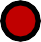 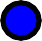 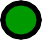 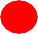 第2次徵件之
教育部核定經費且本中心公告日起
(如112年12月中旬)
【第2次徵件申請案】選送生海外實習時間
16
02	申請計畫經費編列
各子計畫應提出每位選送生之「教育部補助款與學校配合款」，
其學校配合款不得少於教育部核定補助金額之百分之二十。
(教育部補助款*20%=學校配合款)
＊如選送他校學生參與計畫，則不須提出他校學生配合款。
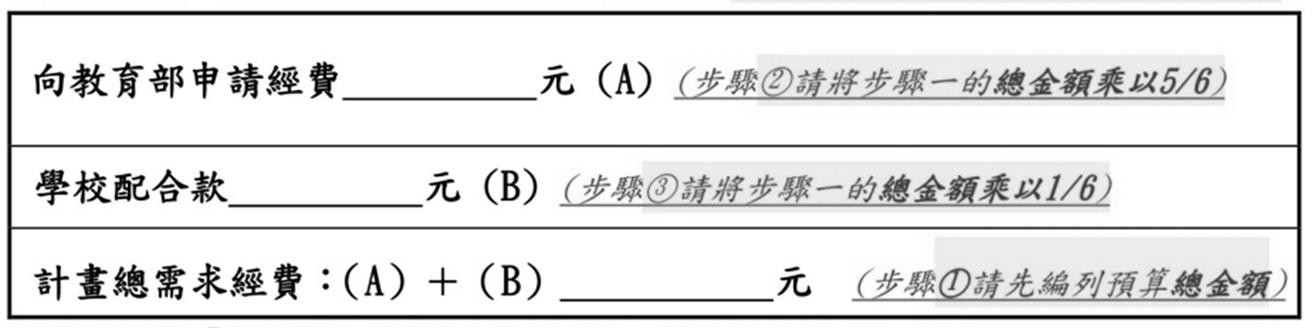 ＊貼心提醒：
各子計畫的教育部補助款與學校配合款之分配計算：
「總經費的5/6 」作為教育部補助款
「總經費的1/6 」作為本校配合款
學校配合款 20%
教育部補助款100%
計畫總經費120%
17
02	經費編列與執行說明(計畫主持人)
每計畫案應選送3名以上學生出國實習，倘未達3名，不予補助計畫主持人
機票費與生活費。
18
02	經費編列與執行說明(選送生)
選送生實際可支領總額之範例說明：
某子計畫獲教育部核定經費總額為195,000元，共4位選送生赴越南胡志明市1家實習機構實習。
經費實際執行使用說明如下：
(學海築夢計畫與新南向學海築夢計畫皆適用)
＊如全數選送生實習時間皆同，即可直接於「全數選送生可獲總額*」平均分攤給每位選送生即可。
22
計畫主持人應注意事項
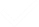 03
PART
THREE
21
03	計畫主持人應注意事項 (1/4)
自本部核定補助公布日起，在國外實習期間未滿三十日(赴印尼實 習期間未滿二十五日)，不得領取本補助款，已領取者應全數償還，由計畫主持人協助向所選送之學生依行政契約書規定追償已領之補助款，繳還教育部。
應取得國外實習機構同意薦送學校選送學生赴該機構實習同意書
或合作契約書影本。
選送生至遲應於教育部核定補助計畫次年10月31日以前辦妥出國手續，並啟程出國實習，屆期未出國者，視為放棄。
該選送生不得同時領取我國政府提供之其他出國補助。
提醒選送生須參與校內舉辦實習行前說明會暨經驗分享座談會。
選送生於國外實習期間應保有原就讀學校學籍（未休學），實習結束應向原薦送學校報到，違反者，計畫主持人協助向所選送之學生依行政契約書規定追償已領之補助款，繳還教育部。
執行注意事項
選送生出返國期間皆需保有原就讀學校學籍
22
03	計畫主持人應注意事項 (2/4)
23
03	計畫主持人應注意事項 (3/4)
◎結案3件事：
確認全數選送生皆已上傳心得報告
各項補助請款與核銷作業執行完竣
於教育部系統中完成各項欄位填寫，並上傳心得成果報告上述完成後，請務必通知國際處僑陸組協助函報結案。
26
03	計畫主持人應注意事項 (4/4)
原具低收入戶或中低收入戶資格學生，參加學海飛颺、學海惜珠、學海築夢及新南向學海築夢補助類型之計畫出國研修或實習一百八十三日以上，因不符社會救助法第四條第六項規定，遭註銷補助資格者，薦送學校與計畫主持人需提醒選送生，務必於返國後主動向薦送學校報到，薦送學校須儘速主動函請學生戶籍所在 地社政單位依前開補助計畫辦理，並副知本部，以維護其相關補助權益。 （依低收入戶及中低收入戶學生參加教育部、大專校院選(薦)出國研修或國外專業實習返國後專案性補助計畫辦理）

如因天災、戰亂、罷工、疫情、交通阻絕、政府命令、其他不可抗⼒之事由，足 認危害選送生生命、健康、財產安全之虞，得由薦送學校取得選送生同意後，附佐證資料，報部核可，提前終止 、延後或取消選送計畫，不受本要點第八點第一款第二目之四及第八點第二款第二目之四限制，亦不列入行政績效評分。

各計畫應依教育部補助及委辦經費核撥結報作業要點相關規定辦理核結；其教育部補助款有結餘者，應全數繳回教育部。
25
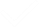 04
計畫變更
（任何計畫變更，請務必於執行前至少1.5個月簽會國際處僑陸組）
PART
FOUR
26
04	計畫變更-變更計畫主持人
27
04	計畫變更-變更/新增實習機構
計畫主持人應親洽國外實習機構，不得藉助或委託仲介公司辦理，如計畫核定後，需變更或新增實習機構，計畫主持人應於出國實習前提出說明，並敍明理由及提出該實習機構詳細介紹資料、與原實習機構不同之處對照表及國外實習機構同意薦送學校選送學生赴該機構實習同意書或合作契約書影本，向薦送學校申請並同意後，始得變更或新增實習機構，並以1次為限，且將列入次年度本要點行政績效評核。變更實習機構未經薦送學校同意者，喪失受補助資格，薦送學校應即追償已領補助款。
變更/新增實習機構
請先確認是「變更」還是「新增」實習機構
請於整個計畫的第1位選送生出國前1.5個月告知國際處僑陸組，並於選送生出國前
1個月內完成校內簽核，以利本組能在選送生出國前完成函報作業。
校內簽呈：請詳述為變更或是新增。
流程設定：計畫主持人→系主任→院長→會辦：國際處僑陸組→決行：校長
簽呈附件須包含三項：
新實習機構詳細介紹
變更/新增機構前後對照表
變更：「原實習機構A因故無法提供實習機會，而更改為實習機構B」。
新增：「原實習機構A還會選送學生出國實習，但新增新實習機構B」。
新實習機構合作同意書或合作契約書影本（需完成用印）
28
04	計畫變更-變更人數
請計畫主持人於申請計畫前，務必審慎評估實習機構是否可長期合作、是否已完成選送生徵選、是否尚有前幾年度案皆未執行等狀況，以避 免上述類案發生。
29
相關連結
教育部築夢平台：
http://www.studyabroad.moe.gov.tw/
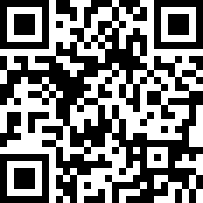 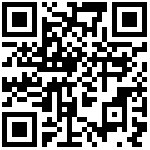 國際處：
https://oia.ncnu.edu.tw/
30
連絡窗口：國際處國務組 賴易聖
連絡信箱laiyisheng@ncnu.edu.tw
連絡分機：#3667
31